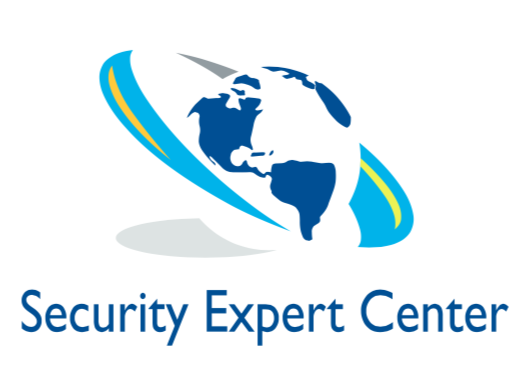 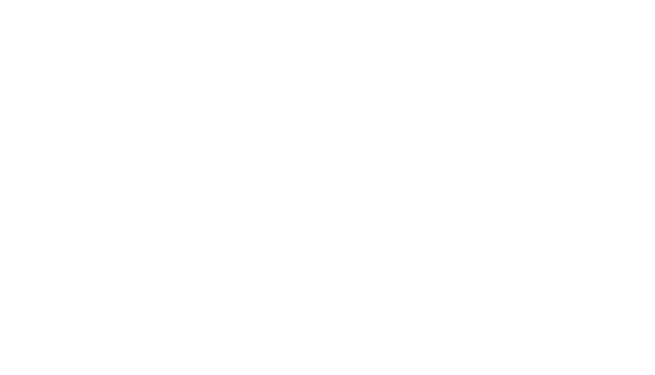 Прикладні аспекти жіночого лідерства
Ольга Зеленюк
‹#›
Жіноче лідерство: від концепції до навичок
комунікація
вирішення конфліктів
12/5/2019
FOOTER GOES HERE
‹#›
Правила
Запитання, коментарі - пишіть в чат
Будь ласка, переконайтеся, що мікрофон вимкнений
Маленькі завдання під час вебінару - прохання виконувати і писати відповіді в чат
12/5/2019
FOOTER GOES HERE
‹#›
Комунікація: 5 стилів поведінки
Тест Томаса-Кілманна (можна знайти онлайн)
Суперництво
Уникнення
Пристосування
Компроміс
Співпраця

Напишіть в чаті, який стиль має Ваш керівник
‹#›
Вправа: дві сестри та апельсин
Дві сестри купили апельсин, заплатили однакову суму грошей. Обом потрібен апельсин прямо зараз. Піти та купити інший вони не можуть.

Як сестрам поділити апельсин?

Напишіть ваші варіанти в чаті.
FOOTER GOES HERE
‹#›
Вправа: дві сестри та апельсин
Сьогодні старшій, завтра молодшій (або навпаки)
Навпіл
Віддати іншій людині
Запитати, для чого потрібно
…
FOOTER GOES HERE
‹#›
Три стратегії комунікації
Сила
Процедура 
Інтереси
FOOTER GOES HERE
‹#›
Сила
“Тому що я так сказала”
швидкість
простота
ефективність

Напишіть в чаті недоліки цієї стратегії
FOOTER GOES HERE
‹#›
Процедура
Інструкції, закони, регламенти, правила, розпорядки, кодекси… 
“Всі знають, що робиться так”
Є відчуття справедливості
Є на кого перекласти відповідальність

Напишіть в чаті недоліки цієї стратегії
FOOTER GOES HERE
‹#›
Інтереси
Напишіть в чаті недоліки цієї стратегії
Позиція
Інтереси
FOOTER GOES HERE
‹#›
Найважливіше в комунікації
Зрозуміти свої інтереси
Зрозуміти інтереси співрозмовника
Продемонструвати, яким чином інтереси співрозмовника будуть задоволені
Переконатися, що вас правильно почули
Переконатися, що ви правильно почули
FOOTER GOES HERE
‹#›
Віртуальна реальність комунікації
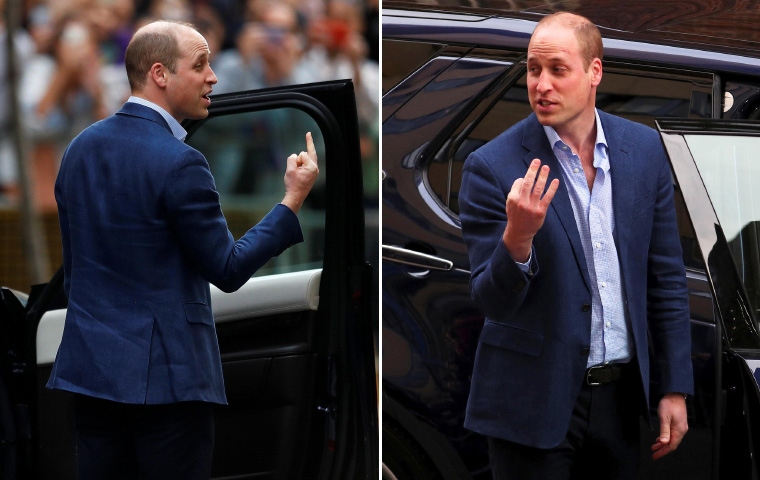 FOOTER GOES HERE
‹#›
Віртуальна реальність комунікації
Перевіряйте, як бачить ситуацію інша людина





Напишіть в чаті, чи був у вас досвід, коли ви з іншою людиною бачили ситуацію дуже по-різному
FOOTER GOES HERE
‹#›
Як звіряти реальність?
Прояснення
Я правильно зрозуміла, що ви вважаєте… 
Тобто ви хотіли сказати, що… 
Перефразування
Зануда - уважний до деталей
Жадібний - ощадливий
Скарга - з активною громадською позицією
Напишіть в чаті, як можна перефразувати “лінивий”
Узагальнення
Отже, ми домовились, що: 1. 2. 3. 
За результатами нашої розмови ми дійшли висновку…
FOOTER GOES HERE
‹#›
Запитання для звірки реальності
Допомагають комунікації (особливо на початку розмови)
Відкриті
Уточнюючі
Гіпотетичні

Можуть зашкодити комунікації
Закриті
Наштовхуючі
Альтернативні
Оціночні
FOOTER GOES HERE
‹#›
Практика
Ваш підлеглий постійно запізнюється на роботу. Напишіть в чаті варіант запитання, яке Ви могли б йому поставити
FOOTER GOES HERE
‹#›
Важливе правило комунікації
На емоції відповідаємо емоціями, на логіку - логікою.
FOOTER GOES HERE
‹#›
Практика
В групах по три людини 
Придумайте разом п’ять запитань, які можна поставити (на вибір):
Ваш підлеглий не виконав завдання
Керівник іншого відділу не надав вам потрібні дані
Ви дізнались, що колега не підготував важливий документ, який потрібно надати на перевірці
FOOTER GOES HERE
‹#›
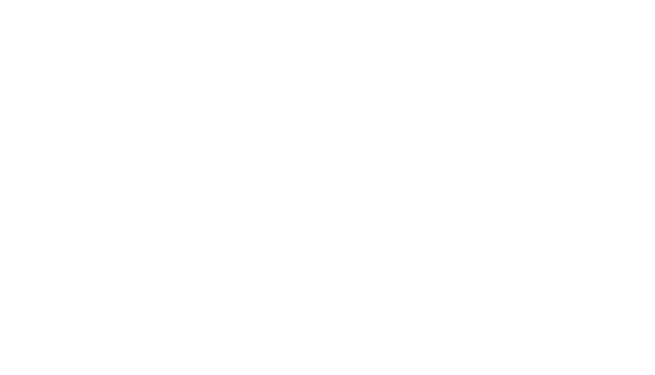 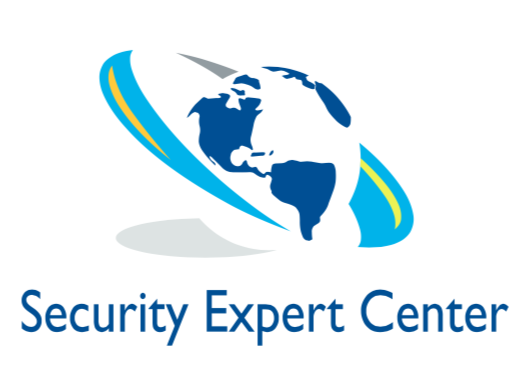 Даний проєкт став можливим завдяки підтримці американського народу через Агентство США з міжнародного розвитку (USAID). Експертний центр з питань безпеки - Україна несе повну відповідальність за викладений зміст, він не обов`язково відображає позицію USAID або Уряду Сполучених Штатів.
11/9/2020
FOOTER GOES HERE
‹#›